Tělní tekutiny
Tkáňový mok
Tkáňový mok
Vytváří prostředí pro buňky
Zajišťuje látkovou výměnu mezi tkáněmi, krví a mízou
Vzniká z krevní plazmy
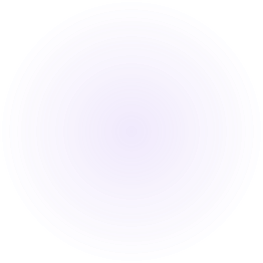 Míza a mízní soustava
Míza je nažloutlá kapalina vznikající z tkáňového moku
Odvádí mízními cévami přebytky tkáňového moku s nečistotami do krve
Vede živiny do krve
   
      Mízní soustava je tvořena 	
	z mízních cév
	z mízních uzlin
	mandlí (nosní, krční)
	sleziny
       brzlík
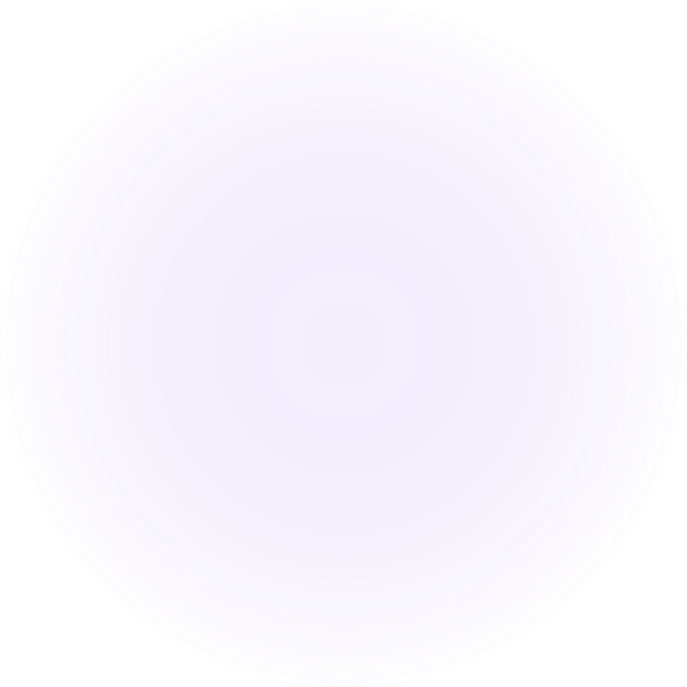 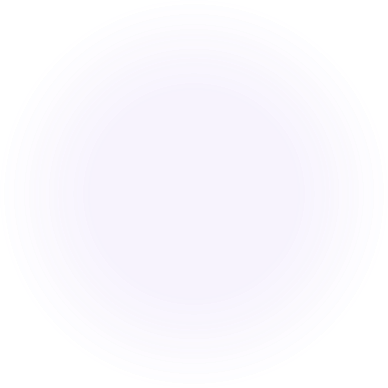 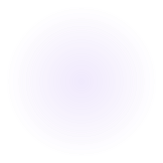 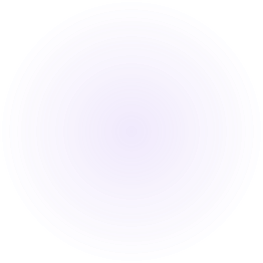 Mízní soustava
Mízní uzliny – vznik bílých krvinek – schopnost tvořit protilátky
nejvíce na krku, v podpaží a v tříslech
při infekci se zvětšují

mízní orgán – slezina
vlevo za žaludkem
zanikají zde červené krvinky
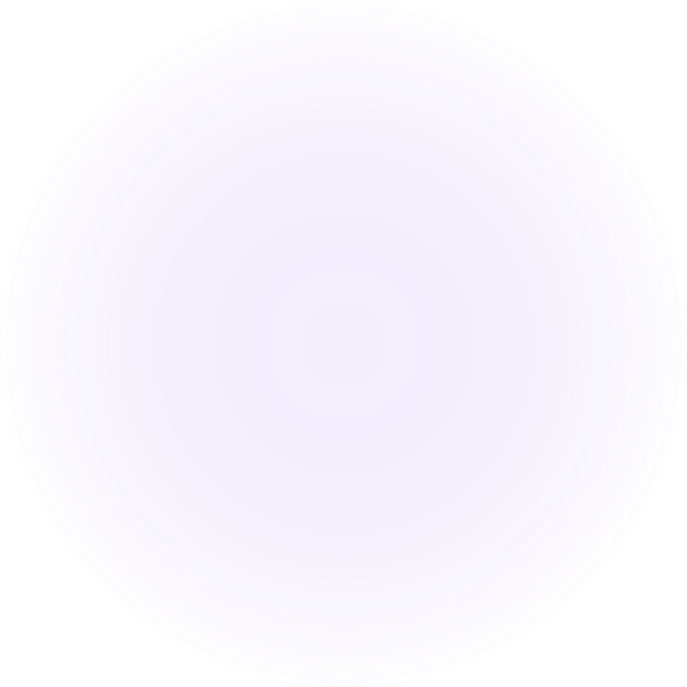 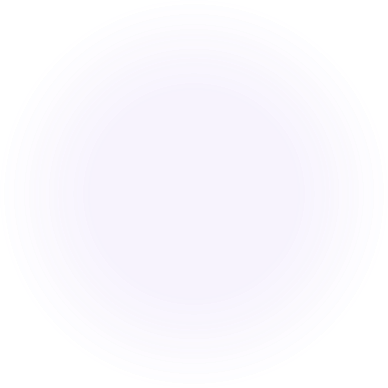 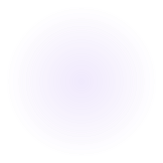 Mízní soustava
Při nesprávné funkci MS vznikají otoky
Ukládají se nečistoty v těle